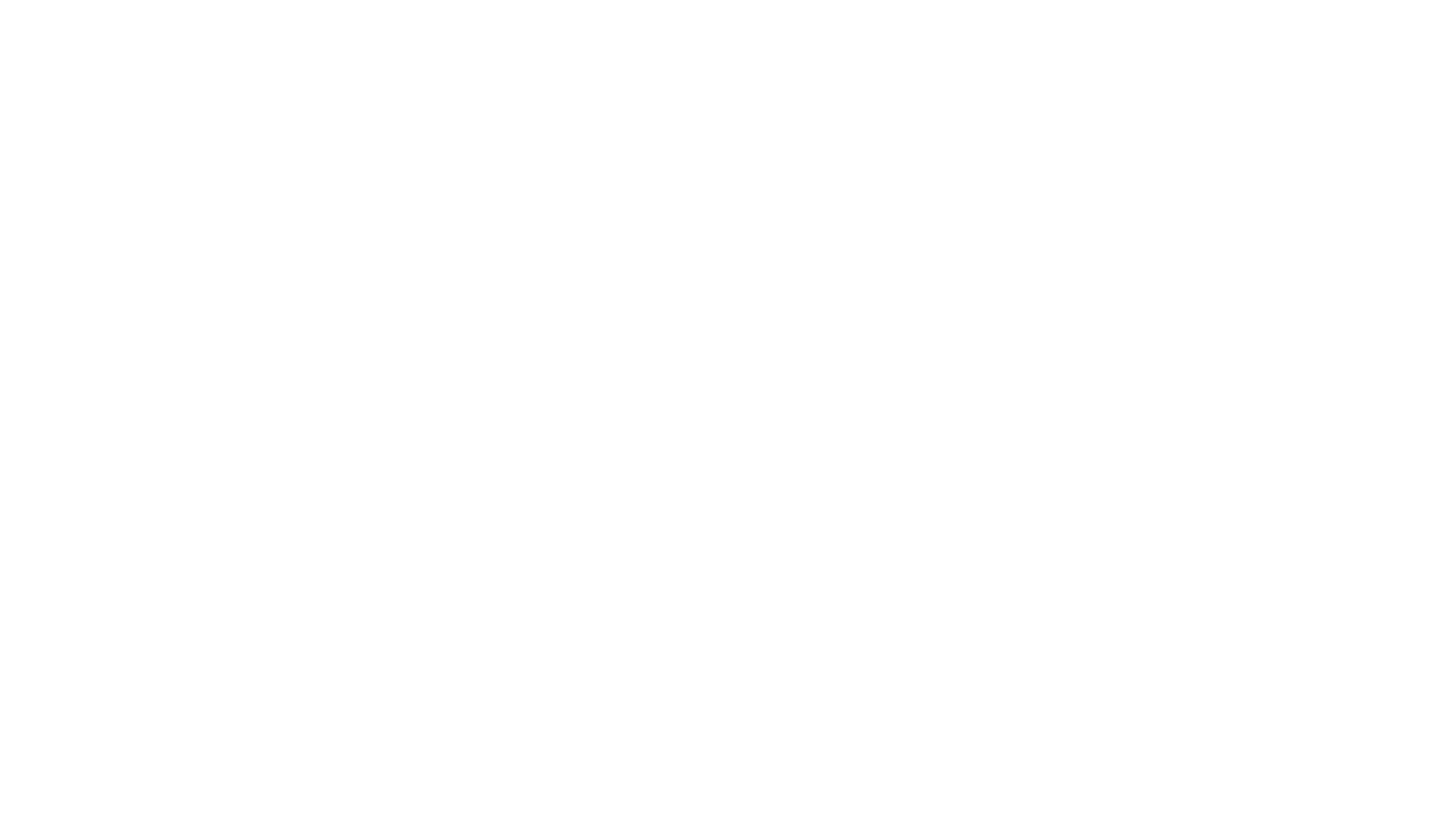 Eurooppalainen katse ja vieraat kulttuurit
Kpl 2.
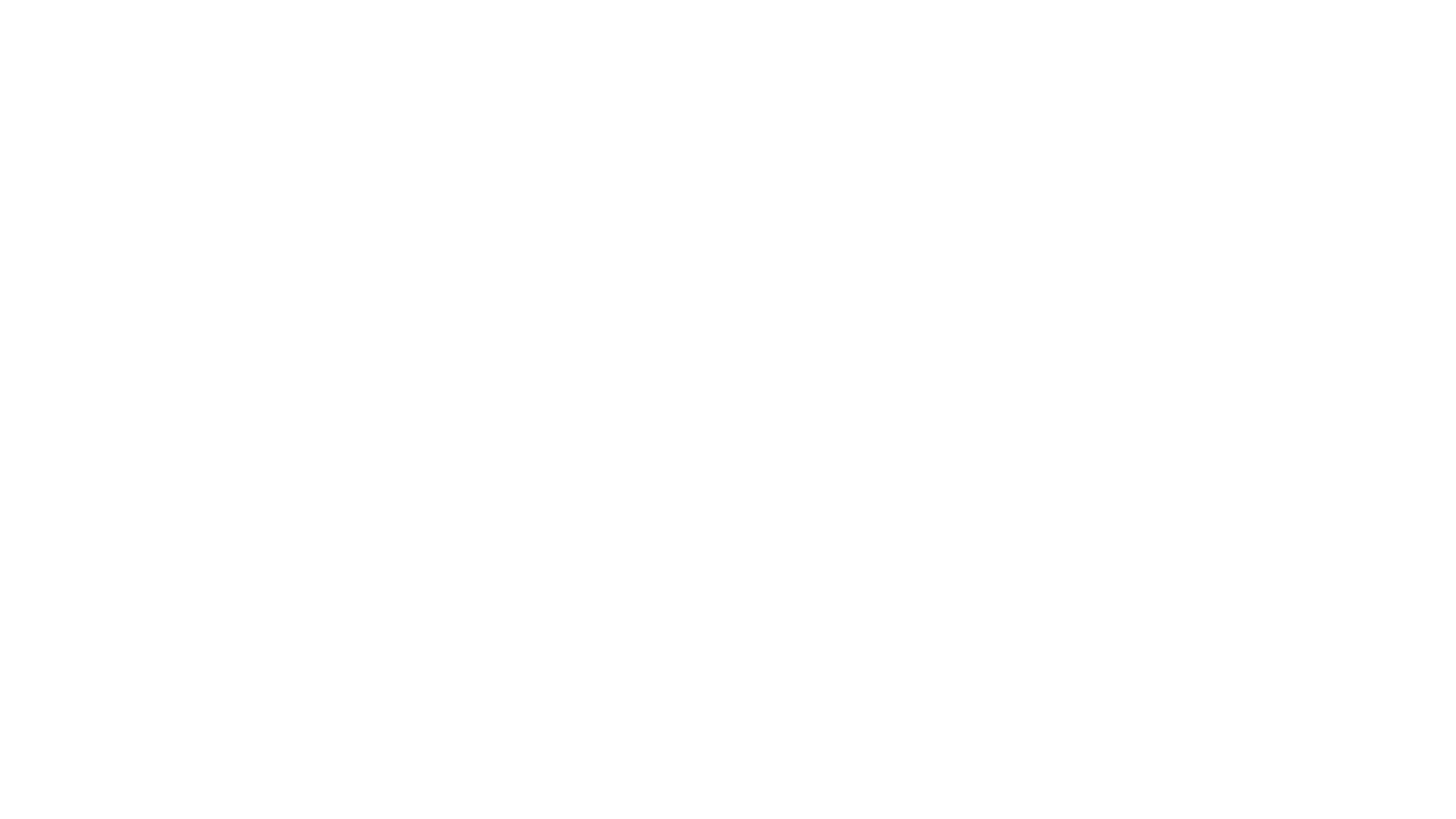 Etnosentrinen eli ylemmyydentuntoinen asenne muita kansoja kohtaan 
Uudella ajalla (1500-l.) löytöretket vahvistivat eurooppalaisten ylemmyydentunnetta (eurosentrismi):
Orjakaupan myötä syntyi moderni rasismi (rotusyrjintä)
Matkakertomukset ja kirjallisuus loivat stereotypioita (yleistyksiä) muista kulttuureista
Valistusaikana (1700-l.) luonnonkansoja ihailtiin: ”Jalo villi”-ajattelu
Eurooppalainen katse ja vieraat kulttuurit
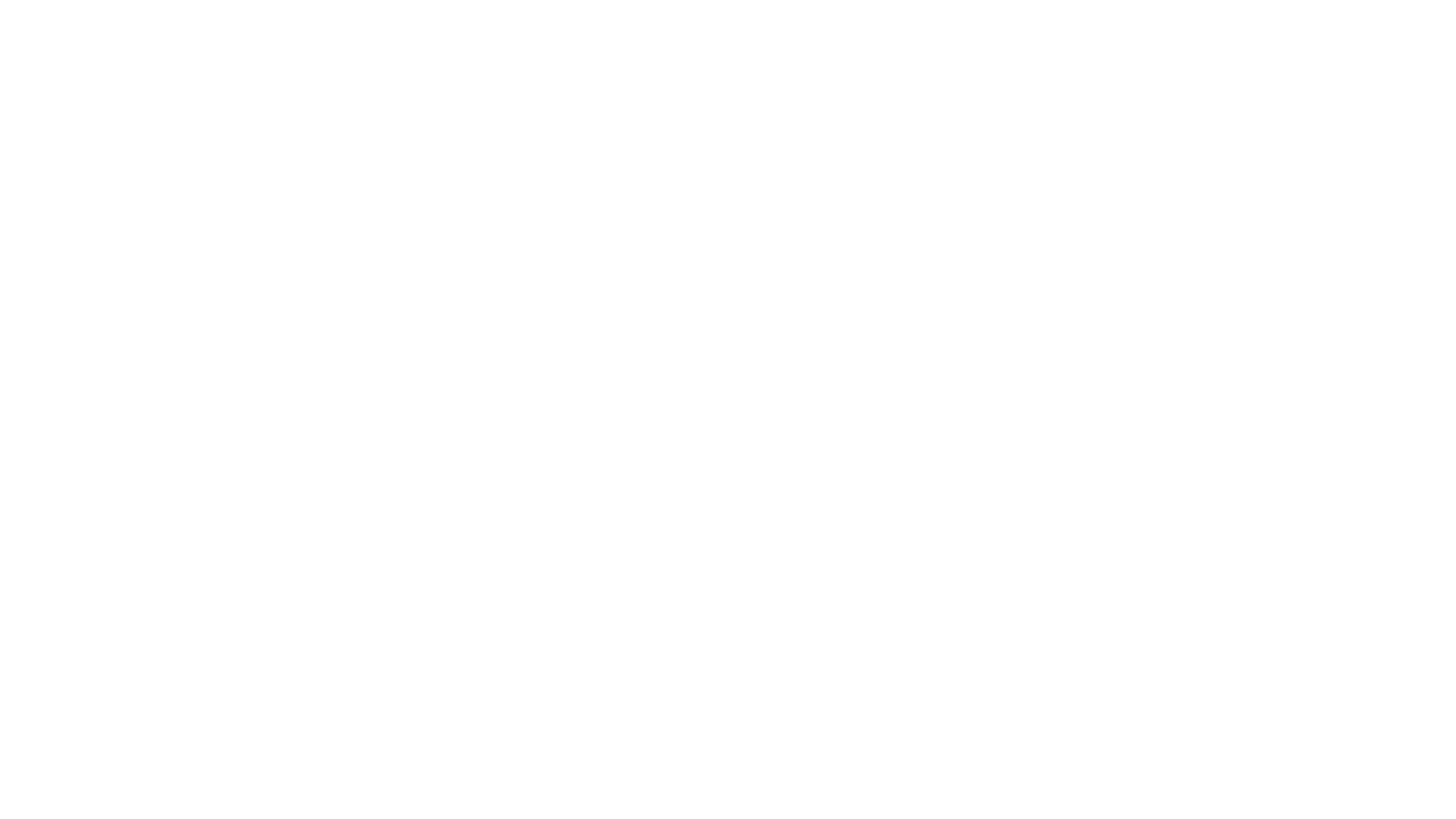 1800-luvulla imperialismi oikeutettiin valkoisen miehen taakalla (= velvollisuus sivistää värillisiä rotuja)
Aasian ja Lähi-idän valtaamiseen kytkeytyi orientalismi (=eksoottisuus)
1800-luvulla syntyi tieteellinen rasismi, jossa jossa rotuja luokiteltiin biologisesti:
Esim. kallonmittaukset
Kulttuuri- ja sosiaalidarwinismi
Eurooppalainen katse ja vieraat kulttuurit
Valkoisen miehen taakka (Rudyard Kipling)
”Ota Valkoisen miehen taakka:Pois poikasi parhaimmatkotimaastaan laita ja heistätee vankeisi palvelijat,jotka ikeen alla raataaeestä heimojen villien,väen äsken voitetun, jörön,puoleksi lasten, puoleksi pirujen. – –”
Rotuerottelua USA:ssa v. 1939
Etelä-Afrikan apartheid-säännksiä 1960luvulta
Mainos Suomesta
Aapiskirja ja Pekka ja pätkä-elokuva
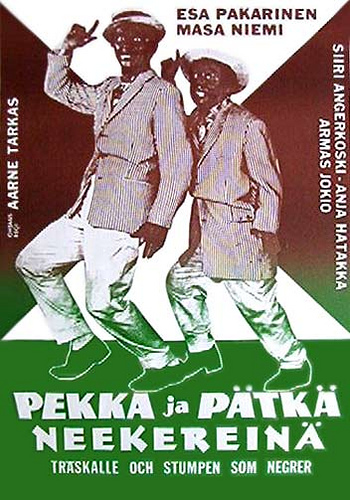 George Floydin kuolema ja Black Lives Matter-liike
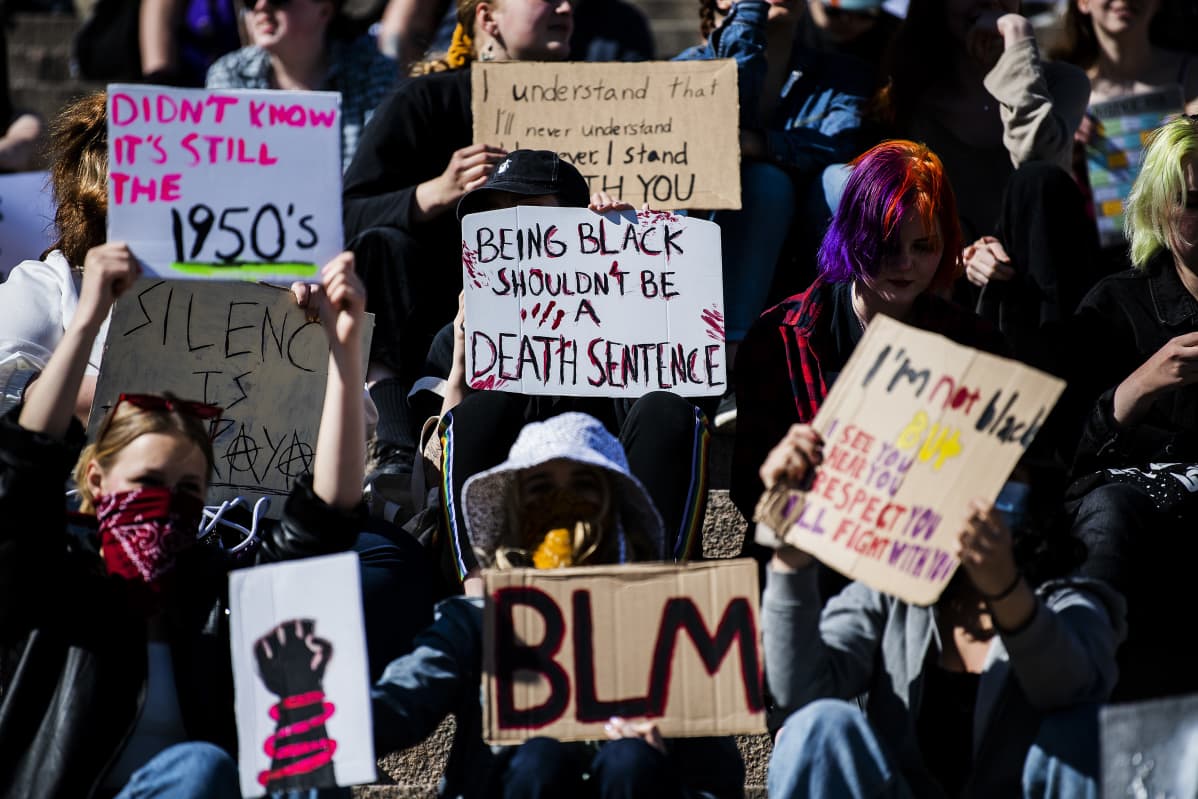 https://www.mtvuutiset.fi/artikkeli/tasta-videosta-yhdysvaltain-raivokkaat-mellakat-saivat-alkunsa-george-floyd-aneli-armoa-poliisilta-ennen-kuolemaansa-aiti-rakastan-sinua/7834112